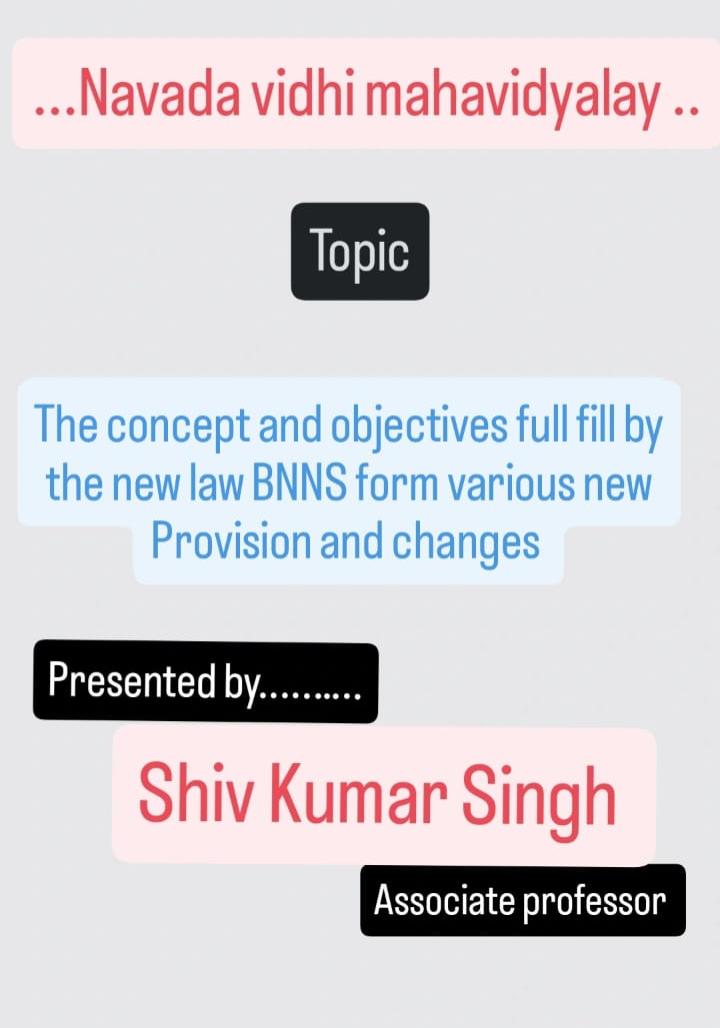 Bharatiya Nagarik Suraksha Sanhita, 2023
Introduction
Delay  in  delivery  of  justices  due  to  complex  legal procedures, large pendency of cases in the Court, low conviction rate, insufficient use of technology in legal system , delays in investigation system, inadequate use of forensics are the biggest hurdles in speedy delivery of justice.
In view of the object and reasons, the  government of India on 11/08/2023 introduced BNSS in the Lok Sabha with the objective to repeal the Cr.PC, 1973 as a mark of the 74th years of independent.
The BNSS retains most of the provision of the Cr.PC.
Timeline to Implement
The Lok Sabha passed the bill on 20/12/2023 	and   Rajay   Sabha   passed   the   bill   on 	21/12/2023.
Received  the  assent  of  the  President  on 	25/12/2023.
Union Govt. has notified that the new criminal 	laws will come into effect from 01/07/2024.
Objective
The Bharatiya Nagarik Suraksha Sanhita, 2023 	(“BNSS”)  is an Act to consolidate and amend 	the law relating to Criminal Procedure and has 	been given assent by the President of India on 	25th December 2023.
It shall come into force on 01/07/2024.
Definitions
a) Section 2(a):- “audio-video electronic means” shall include use of any communication for the purpose of video conferencing,
recording of processes of identification, search and seizure or evidence,
transmission of electronic communication and for such other purposes and
by such other means as the State Government may, by rules provide;
Section  2(i):-  “electronic  communication”  means  the communication   of   any   written,   verbal,   pictorial information or video content transmitted or transferred
(whether from one person to another or from one device to another or from a person to a device or from a device to a person).
by means of an electronic device including a telephone,
mobile phone or other wireless telecommunication device, a computer
or audio-video player or camra
or any other electronic device
or electronic form as may be specified by notification, by the	Central Government.
Hierarchy of Courts
The  CrPC  empowers  the  state  governments  to 	notify any city or town with a population of more 	than one million as a metropolitan area(Section 8 	of   Cr.PC).   Such   areas   have   Metropolitan 	Magistrates (Section 16 Cr.PC).
The   BNSS   removes   the   classification   of 	metropolitan areas and Metropolitan Magistrates.
Establishing a Directorate of
Prosecution
In Section 20 of the BNSS, the concept of Directorate of  Prosecution  has  been  introduced  for  each  of  the states to establish (with a prescribed hierarchy) with the stated  purpose  of  monitoring  cases  by  scrutinizing police reports, expediting proceedings, and providing opinions on filing of appeals, wherever applicable.
Director of Prosecution shall monitor cases in which offences are punishable for 10 years or more, or with life  imprisonment,  or  with  death:  to  expedite  the proceedings and to give opinion on filing of appeals.
In Relation to Arrest
Section  35  of  the  BNSS  now  consolidates 	Sections 41 and 41A of the CrPC2 into one 	section. In case of an offence punishable for 	less than 3 years, and where a person is infirm 	or  above  60  years  of  age,  an  arrest  can  be 	made only if an officer not below the rank of 	Deputy Superintendent of Police grants prior 	permission for such arrest.
As regards arrest by a private person(Section 	40 of BNSS), a time limit of six hours has now 	been  introduced  within  which  the  private 	person will have to make over such person so 	arrested to the Police.
Arrest how made/handcuffing
Under Section 43 of the BNSS, provides that a police officer may, keeping in view the nature and gravity of offence use handcuff while making the arrest of a person or while producing such person before the court, who is a habitual or a repeat offender, or who escaped from custody, or who has committed offence of organized crime, terrorist,  drug  related  crime  or  illegal  possession  of  arms  and ammunition, murder, rape, acid attack, counterfeiting of coins and currency notes, human trafficking, sexual offence against children or offence against state.
The BNSS, contradicting the Hon’ble Supreme Court direction in Sunil Batra Vs Delhi administration and Prem Sankr Shukla Vs. Delhi Administration, formally brings back the usage of handcuff.
Section 43 of the BNSS dealing with manner in which an arrest is to be made, provides the police with discretionary powers to handcuff accused persons for serious offences.
As regards arrest of  a woman, in Section 	43(1) of the BNSS, an obligation has been cast 	on  the  police  to  effectuate  the  arrest  of  a 	woman  only  by  a  female  police  officer  or 	unless the circumstances so require.
Medical Examination
While  the  Cr.PC  mandates  the  medical 	examination of the accused in specific cases, 	including  rape,  carried  out  by  a  registered 	medical practitioner upon the request of a Sub- 	inspector level police officer.
Section 51 of the BNSS expands this authority 	to any police officer. Now any police officer 	can request for the medical examination of the 	accused.
Identification and Attachment of Property of	Proclaimed Person
Section 86 of BNSS provides that the Court may, on the written request from a police officer not below the rank of Superintendent of Police or Commissioner of Police, initiate  the  process  of  requesting  assistance  from  a Court  or  an  authority  in  the  contracting  State  for identification, attachment and forfeiture of  property belonging to a proclaimed person.
The intention behind this provision seems to be either to  secure  the  presence  of  fugitives  or  confiscate properties    of    fugitives    who    are    evading summons/investigation/trial and have properties outside the country.
As per Section 82(4) of Criminal Procedure 	Code as per 2005 Amendment, someone can 	be declared as a ‘Proclaimed offender’ for only 	nineteen specified offences under IPC namely, 	“302, 304, 364, 367, 382, 392, 393, 394, 395,
396, 397, 398, 399, 400, 402, 436, 449, 459 or
460”.
This   led   to   situations   when   someone 	repeatedly   evading   legal   processes   of 	summons/warrant for any other offence under 	general penal code of IPC or any other special 	law  could  not  be  declared  as  a  Proclaimed 	offender.
By removing the arbitrary list of sections, any 	accused of an offence with more than 10 years 	of  imprisonment  or  other  special  offences 	could be declared a proclaimed offender.
Significant  defaults  are  being  committed  by 	many loan defaulters who escape justice by 	fleeing abroad.
Section  356  has  been  added  to  the  BNSS 	which  provides  for  a  detailed  procedure  for 	conducting a trial/inquiry in the absence of a 	person declared as ‘Proclaimed offender’.
Additional power for attachment
and for forfeiture of property
Section 107 of BNSS gives magistrate power to attached property identified as “processed of crime”
The magistrate may upon an application of an I.O. giving reasons to believe that property is derived from a criminal activity, pass the following orders:-
Direct attachment of property found to be “proceeds of crime” after hearing all parties concerned:
Pass  an  ex-party  interim  order  attaching  property:-  if  the magistrate is of the opinion that issuing notice to the owner of the property for attachment will defeat the object of the attachment or seizure: and
Upon  determination  that  the  property  in  question  falls  under proceed of crime, the magistrate will direct the District Magistrate to rateably distribute the property amongst those who are affected by such crime.
Notably, as per the explanation to this section, 	the  word  ‘proceeds  of  crime’ is  defined  in 	Section 111 of the BNSS and is akin to the 	definition of the term under the Prevention of 	Money Laundering Act, 2002.
The exercise of powers granted under BNSS is 	not restricted to schedule of offences but may 	cover all offences under the IPC
The power includes not just tracing the property but also attaching any equivalent of the property.
The intention behind this provision seems to be either  to  secure  the  presence  of  fugitives  or confiscate properties of fugitives who are evading summons/investigation/trial   and   who   have properties outside the country.
However, there is a possibility of overlap between this  provision  and  the  Fugitive  Economic Offender  Act,  2018,  which  also  provides  for requesting  contracting  states  for  execution  of order  of  confiscation  of  property  of  fugitive offenders.
Seizure of Immovable Property
The BNSS broadens the scope of the CrPC’s 	police  power  in property  seizure. While  the 	CrPC initially allowed the seizure of movable 	properties  suspected  to  be  stolen  or  found 	under suspicious circumstances.
The  BNSS extends  this  authority to  include 	immovable properties as well.
Power to remove obstructions by a police officer
Section 172 of the BNSS is a newly inserted provision which casts an obligation on persons to conform to the lawful directions of a police officer in the fulfillment of any of his duty under the relevant chapter pertaining to the preventive action of the Police.
Further, the Police officer has the power to detain or remove  any  person  resisting,  refusing,  ignoring,  or disregarding to conform to any direction given by such police officer.
The  police  officer  may  either  present  such  person before a Magistrate or in petty cases, release him within a period of 24 hours.
ZERO FIR
It is mandatory for police to register a FIR where information   regarding   commission   of   a cognizable  offence  is  received  either  orally  or through electronic communication irrespective of whether it has jurisdiction or not(Section 173 of BNSS).
Once the zero FIR register, the concerned Police Station can transfer such FIR to the Police Station which has jurisdiction to investigate the case.
Introduction of timelines Preliminary enquiry and investigation
One of the more significant changes sought to be brought about through the BNSS is the attempt to address  the  delays  in  investigation  and  trial. Specified  timelines  have  been  prescribed  for various stages of the criminal process including to complete the investigation and file a final report and for trial of the offence.
For instance, it is mandatory for a Magistrate to decide whether to take cognizance of the charge sheet within a period of 14 days.
In  Section  173(3)  of  the  BNSS  (which 	corresponds to Section 154 of the CrPC), for 	offences punishable for 3 years or more but 	less than 7 years, the officer in charge may 	with  the  prior  permission  of  the  Deputy 	Superintendent of Police proceed to conduct a 	preliminary enquiry within 14 days to ascertain 	if there exists a prima facie case and proceed 	with the investigation where there exists one.
This seems to contradict the direction of the Hon’ble Supreme Court in Lalita Kumari Vs Govt. of Uttra Pardesh  which  mandated  the  police  to  record information  of  a  cognizable  offence  as  FIR  and investigate the offence regardless of what the police felt about the credibility of the information.
Another   change   is   found   in   Section   173(4) (corresponding to Section 154(4) of the CrPC) which provides that the complainant may file an application to the  Magistrate  to  register  an  FIR  only  if  the Superintendent of Police does not investigate the case or direct a subordinate police officer to investigate, in accordance with the BNSS.
Section 155 of the CrPC (under Section 174(1) of the BNSS) has been augmented by introducing a time period of a fortnight for a police officer to forward the daily diary report to the Magistrate.
As  regards  the  police  officer’s  power  to investigate cognizable offences, the BNSS now provides that the Superintendent of Police may require the Deputy Superintendent of Police  to
investigate	the provides	that	a cognizance	 of		a servant.
offence. Judicial
The	BNSS	further Magistrate	may	take
complaint	against	a	public
Report of police officer on completion
of investigation
Crucially,   Section   193   of   the   BNSS (corresponding to Section 1736 of the CrPC) now casts an obligation on the Police to inform the victim  or  informant  of  the  progress  of  the investigation     including     by     electronic communication  within  a  period  of  90  days. Further,   the   BNSS   also   permits   further investigation  after  the  chargesheet  has  been submitted to the Magistrate but now requires that such  further  investigation  shall  be  completed within 90 days, but which may be extended with the permission of the Court.
Sanction for Prosecution
Section 218 of the  BNSS  (corresponding to 	Section 197 of the CrPC) now provides that 	the  Government  shall  take  the  decision  of 	whether to grant sanction for prosecution of 	judges or public servants within 120 days from 	the date of receipt of the request for sanction 	and if it fails to do so, the sanction shall be 	deemed to have been accorded.
Committal to the Sessions Court
In cases involving offences which are triable 	exclusively  by  a  sessions  court,  which  are 	required  to  be  committed  by  the  Magistrate 	under   Section   209   of   the   CrPC,   the 	corresponding Section 232 of BNSS stipulates 	a  time  period  of  90  days  to  commit  the 	offences to the sessions court, which may be 	extended for a period not exceeding 180 days 	for reasons to be recorded in writing.
Framing of charge, trial, and
Judgment
In relation to framing of charges, a timeline of 60 days has been specified (in Section 251(1)(b) of the BNSS) for the Sessions judge from the date of the first hearing to frame in writing a charge against the accused.
	Section  258(1)  of  the  BNSS  (corresponding  to  Section 235(1)9 of the CrPC) provides that after hearing arguments and points of law, the judge shall give a judgment within 30 days  from the  completion of arguments, which  may  for specific reasons extend to a period of 45 days, for reasons to be recorded in writing.
	Finally,  the  BNSS  under  Section  392,  provides  that  the Court shall upload a copy of the judgment on its portal within  7  days  from  the  date  of  judgment  “No  Such Provision in Cr.PC”.
Discharge
Section 262 of the BNSS (corresponding to Section 239 of the Cr.PC) provides a time limit to the accused to prefer an application for discharge within a period of 60 days from the date of supply of copies of documents under Section 230 of the CrPC.
Section 274 of the BNSS has a newly inserted proviso providing  that  if  the  Magistrate  considers  the accusation  as  groundless,  he  shall,  after  recording reasons in writing, release the accused and such release shall have the effect of discharge.
Summary trial
The BNSS now provides that the Magistrate 	may,  after  giving  the  accused  a  reasonable 	opportunity of being heard, for reasons to be 	recorded in writing, try in a summary way, all 	or  any  of  the  offences  not  punishable  with 	death or imprisonment for life or imprisonment 	for a term exceeding 3 years, provided that no 	appeal shall lie against any such decision of a 	Magistrate (Section 283).
Signature and finger impression
The Cr.P.C. authorizes Magistrate to demand 	specimen  signature  or  handwriting  from 	individuals.
Section 349 of the BNSS broadens this scope 	and  further  embowers  the  magistrate  to 	demand collection of finger impressions and 	voice samples too.
This provision extends to individuals who have 	not been arrested under any investigation.
Use of electronic communication and video conferencing in investigation, inquiry and trial
The  BNSS  has  sought  to  adopt  electronic 	communication   and   video   conferencing 	facilities at various stages including at the time 	of  inquiry,  investigation,  and  trial.  For 	instance, the BNSS permits giving information 	as  regards  commission  of  a  cognizable  in 	electronic form.
Issuance of process
A  summons  issued  by  a  Court  under  Section  63 (corresponding to Section 61 of the CrPC), or a witness under Section 71, or a warrant may also be in the form of electronic communication.
	Section 94 of the BNSS (corresponding to Section 91 of the CrPC) now permits a Court or an officer in charge of a police station to summon electronic communication which is likely to contain digital evidence.
	Section 231 of the BNSS provides that supply of copies of statements and documents to accused in other cases triable by  Court  of  Session  are  permitted  to  be  issued  by  the Magistrate in an electronic form.
Use of audio-visual electronic means
in investigations
Under  Section  176  of  the  BNSS  providing  for procedure  for  investigation  of  cognizable  offence (corresponding  to  Section  157  of  the  CrPC),  the statement of the victim may also be recorded through audio-video electronic means including a cell phone, as also  that  of  a  witness  under  Section  265(3)  of  the BNSS.
Similarly,  Section  185  of  the  BNSS  (dealing  with search by a police officer corresponding to Section 165 of he CrPC) requires the search to be recorded through audio-visual electronic means preferably by cell phone.
Production of Devices Containing
Digital Evidence
A Court or an officer in charge of a police station can compel  production  of  communication  devices  which are likely to contain digital evidence from the person who is in possession of such digital evidence.
This  provision  may  give  the  investigating  authority unrestricted use of electronic device in complete breach of right to privacy as well as privilege.
The positive aspect of having such a provision is that the  production  of  original  devices  will  ensure  the genuineness of the digital evidence.
If such digital evidences have been deleted, with the aid of technology, such evidences can be retrieved.
Conduct of proceedings through
electronic means
Section 355 of the BNSS (corresponding to Section 317 of the CrPC) now inserts a new explanation to sub- section (2) providing that personal attendance of the accused  includes  attendance  through  audio  video electronic means.
On the same vein, Section 530 of the BNSS now allows that  all  trials,  inquiries  and  proceedings  including issuance,  service  and  execution  of  summons  and warrant;  examination  of  complainant  and  witnesses; recording of evidence in inquiries and trials; and all appellate proceedings or any other proceeding may be held  in  electronic  mode,  by  use  of  electronic communication or use of audio-video electronic means.
Forensic Experts
As per section 176 of BNSS offences carrying a minimum of punishment of 7 year imprisonment necessitate forensic investigation.
In these instances, forensic expert are required to visit  crime  scenes  for  evidence  collection, documenting the process using electronic devices a like mobile phone.
These expert are responsible for both evidence collection and documenting there processer.
Cheating through electronic means
From  the  perspective  of  economic  offences, 	particularly  in  relation  to  the  offence  of 	cheating,   Section   202(1)   of   the   BNSS 	corresponding to Section 182 of the CrPC now 	includes     cheating     by     electronic 	communications  and  a  Court  within  whose 	local     jurisdiction     such     electronic 	communications or letters or messages were 	sent or were received has been empowered to 	try such offence.
Custody of an accused
Under  Section  187(2)  of  the  BNSS  (corresponding  to Section  167(2)  of  the  CrPC),  a  Magistrate  to  whom  an accused is forwarded, may authorize detention of custody of the accused for a term not exceeding 15 days in the whole, or in parts at any time during the initial 40 days out of 60 days or 60 days out of 90 days.
	The  Magistrate  may  now  authorize  detention  in  police custody beyond the period of 15 days if there exist adequate grounds for doing so. However, such detention shall not exceed  90  days,  where  the  investigation  relates  to  an offence  punishable  with  death,  imprisonment  for  life  or imprisonment for a term of 10 years or more, or 60 days in case of any other offence.
The BNSS provides that if the accused is not 	in custody (corresponding to Section 170 of 	the  CrPC),  the  police  officer  shall  take  the 	security from such person for his appearance 	before  the  Magistrate  and  the  Magistrate  to 	whom such report is forwarded shall not refuse 	to  accept  the  same  on  the  ground  that  the 	accused is not taken in custody.
Bail and Anticipatory Bail
The definitions of bail, bond, and bail bond have also been added to Section 2 of the BNSS. The BNSS now provides that where an investigation, inquiry, or trial in more than one offence or in multiple cases are pending against a person, he shall not be released on bail by the Court.
More importantly, with regard to anticipatory bail under Section 438 of the CrPC, the new Section 482 of the BNSS omits the factors contained in Section  438(1)  for  grant  of  anticipatory  bail. Further, Section 438(1A) and (1B) stand omitted.
Cognizance of special law and cases
against public servants
The  BNSS,  under  Section  210(1)  now  permits  a magistrate to take cognizance of any offence also in relation to a complaint filed by a person  authorized under any special law which constitutes an offence.
the  Magistrate  may  also  take  cognizance  against  a public servant arising in the course of discharge of his official  duties  subject  to  (i)  receiving  a  report containing facts and circumstances of the incident from the officer superior to such public servant; and (ii) after consideration  of  the  assertions  made  by  the  public servant as to the situation that led to the incident so alleged.
Trial against an absconding person
Another significant addition through the BNSS is the introduction of Section 356, which provides for an inquiry, trial to be conducted or a judgment to be passed against a proclaimed offender, in absentia.
In trying a proclaimed offender who has absconded to evade trial and where there is no immediate prospect of arresting him, it shall be deemed to operate as waiver of the right of such person to be present and tried in person, and the Court shall, after recording reasons in writing, in the interest of justice, proceed with the trial in the like manner and with like effect as if he was present, under this Sanhita and pronounce the judgment.
Further, the proclaimed offender shall not prefer an appeal unless he presents himself before the Court of Appeal.
Further, no appeal against conviction shall lie after the expiry of three years from the date of judgment.
Other relevant provisions In relation
to trial
Section  269(7)  of  the  BNSS  (corresponding  to Section 246 of the CrPC) which is newly inserted provides that where despite giving opportunity to the  prosecution  and  after  taking  all  reasonable measures,,  if  the  attendance  of  prosecution witnesses   cannot   be   secured   for   cross examination, it shall be deemed that such witness has not been examined for not being available, and  the  Magistrate  may  close  the  prosecution evidence for reasons to be recorded in writing and proceed with the case on the basis of the materials on record.
Section 336 of the BNSS provides that where any document or report prepared by a public servant, scientific expert, medical officer of investigating officer is purported to be used as evidence in any enquiry, trial or other proceeding under this Code and
(i) such public servant, expert of officer is either transferred, retired or died; or
(ii) such public servant, expert or officer cannot be found or is incapable of giving deposition or securing the presence of such public servant, expert or officer is likely to cause delay in holding the inquiry, trial or proceeding, the Court shall secure presence of successor officer of such public servant, expert or officer who is holding that post at the time of such deposition to give deposition on such document or report.
However, the section also provides that no public servant, scientific expert, or medical officer shall be called to appear before Court unless their report is disputed by any of the parties to the trial or other proceedings.
Witness Protection Scheme
By virtue of Section 398 of the BNSS, every 	State Govt. shall prepare and notify a Witness 	Protection Scheme for the State with a view to 	ensure protection of witnesses.
Withdrawal from Prosecution
As per Cr.PC the Public Prosecutor or APP 	may with the concerned of the Court withdraw 	from the prosecution of any persons.
As  per  BNSS  no  Court  shall  allow  such 	withdrawal without giving an opportunity of 	being heard to the victim in case.
Compoundable Offences
Section 359 of the BNSS (corresponding to Section 320 of the  CrPC)  now  removes  adultery  for  the  table  of compoundable offences.
	It provides  for compounding with the permission of the Court for the offence of defamation, specified under Section 356(2) of the BNSS, as against
The President or
The Vice- President or The Governor of a State or
The Administrator of a Union Territory or
A minister in respect of his public functions when instituted upon a complaint made by the public prosecutor.
Clarifications with respect to Limitation period and Superintendence of the High Court
The BNSS now clarifies that (i) for computing 	the period of limitation, the relevant date shall 	be the date of filing complaint under Section 	223 or the date of recording information under 	Section 173; and (ii) that every High Court 	shall  so  exercise  its  superintendence  over 	Sessions Courts in the state.
Conclusion
In a nutshell, in so far as the prescription of timelines for inquiry,  investigation  and  trial  and  formal  adoption  of audio-visual and electronic means for to undertake various processes, the proposed changes are intended to introduce a more  efficient  and  technologically  aligned  regime  for administration of criminal justice and move away from the language of British-era criminal laws.
	However, its efficacy in the real world depends not only on the manner in which such provisions are implemented and adhered to in letter and spirit, but also on ensuring that all magistrates, law enforcement personnel, and allied agencies undergo the necessary training to implement the changes that the BNSS brings in its word and spirit.